Mental Health in the Workplace
Network of the National Library of Medicine
Tiffany N. Chavis, MSW, MLIS
January 15, 2025
What will we cover today?
1. Surgeon General’s recommendations for improving mental health and well-being at work.
2. SAHMSA’s Creating A Healthier Life: A Step-By-Step Guide To Wellness for Individuals.
3. NLM, NIH, and other organizations related to mental health and well-being.
Did you know?
81% 
of workers reported that they will be looking for workplaces that support mental health in the future.

Source: APA’s 2022 Work and Well-being Survey results
84% 
of respondents said their workplace conditions had contributed to at least one mental health challenge.

Source: Mind Share Partners’ 2021 Mental Health at Work Report
Compassion Fatigue
Compassion fatigue is a broadly defined concept that can include emotional, physical, and spiritual distress in those providing care to another. It is associated with caregiving where people or animals are experiencing significant emotional or physical  pain and suffering.”

Source: Compassion Fatigue Awareness Project
Emotional Labor
Publicly displaying certain emotions while hiding others


Source: On the costs and benefits of emotional labor: A meta-analysis of three decades of research.
5
Burnout
Burn-out is a syndrome conceptualized as resulting from chronic workplace stress that has not been successfully managed. Three dimensions characterize it:

feelings of energy depletion or exhaustion

increased mental distance from one’s job

feelings of negativism or cynicism related to one's job

a sense of ineffectiveness and lack of accomplishment
Source: World Health Organization, 2019
Causes of Burn out
1. Workload exceeds capacity

2. Lack of control, lack of autonomy

3. Rewards do not match the effort

4. Supportive community/team

5. Lack of fair and equitable treatment

6. Mismatch of personal and organizational values
Benefits of Improving Mental Health at Work
How do you think mental health impacts the library?
Surgeon General’s recommendations
Protection from harm
Connection & Community
Work-Life harmony
Mattering at Work
Opportunity for Growth
Protection from Harm
Human Needs:
Safety is protecting all workers from physical and non-physical harm, including injury, illness, discrimination, bullying, and harassment.
Security is ensuring all workers feel secure financially and in their job future.
Protection from Harm - Key Components
Prioritize workplace physical and psychological safety

 Enable adequate rest

 Normalize and support mental health

 Operationalize DEIA* norms, policies, and programs
Connection and Community
Human Needs:
Social Support is having networks and relationships that can offer physical and psychological help and can mitigate feelings of loneliness and isolation.
Belonging is the feeling of being an accepted member of a group.
Connection & Community - Key Components
Create cultures of inclusion and belonging

Cultivate trusted relationships

Foster collaboration and teamwork
Work-Life Harmony
Human Needs:
Autonomy is how much control a worker has over when, where, and how they do their work.
Flexibility is the ability of workers to work when and where is best for them.
Work-Life Harmony - Key Components
Provide more autonomy over how work is done

Make schedules as flexible and predictable as possible

Increase access to paid leave

Respect boundaries between work and non-work time
16
Mattering at Work
Human Needs:
Dignity is the sense of being respected and valued.
Meaning in the workplace can refer to the sense of broader purpose and significance of one’s work.
Mattering at Work - Key Components
Provide a living wage

Engage workers in workplace decisions

build a culture of gratitude and recognition

Connect individual work with organizational mission
Opportunity for Growth
Human Needs:
Learning is the process of acquiring new skills and knowledge in the workplace.
Accomplishment is the outcome of meeting goals and having an impact.
Opportunity for Growth - Key Components
Offer quality training, education, and mentoring

Foster clear, equitable pathways for career
    advancement

Ensure relevant, reciprocal feedback
Steps to create a healthier life at work
Creating A Healthier Life: A Step-By-Step Guide To Wellness
Each person has their own unique path towards becoming healthier

Every aspect of wellness relates directly to the quality of a person’s life

Being healthier can happen at a person’s own pace, in their own time and within their own abilities
The Eight Dimensions of Wellness
Emotional
Spiritual
Intellectual
Physical
Environmental
Financial
Occupational
Social
Adapted from: A Wellness Approach
Improving physical wellness
Nutrition
 Physical activity
 Sleep
 Alcohol, tobacco, and other drugs
 Medication Safety
 Preventive Medicine
Improving intellectual wellness
Personal Interests
 Education
 Brain Exercise
 Conversation
Improving financial wellness
Work/Income
 Checking/Savings accounts
 Debt
 Retirement/Other accounts
Improving environmental wellness
Green living
 Change of scenery
 Home and work environment
Improving spiritual wellness
Beliefs
 Involvement
 Time
Improving social wellness
Community 
New People
Social Time
Improving occupational wellness
Work relationships
Balance
Accomplishment
Improving emotional wellness
Feelings/emotions
 Self-care
 Stress
Resources to support mental health and well-being
MedlinePlus.gov
https://medlineplus.gov/
MedlinePlus.gov Website
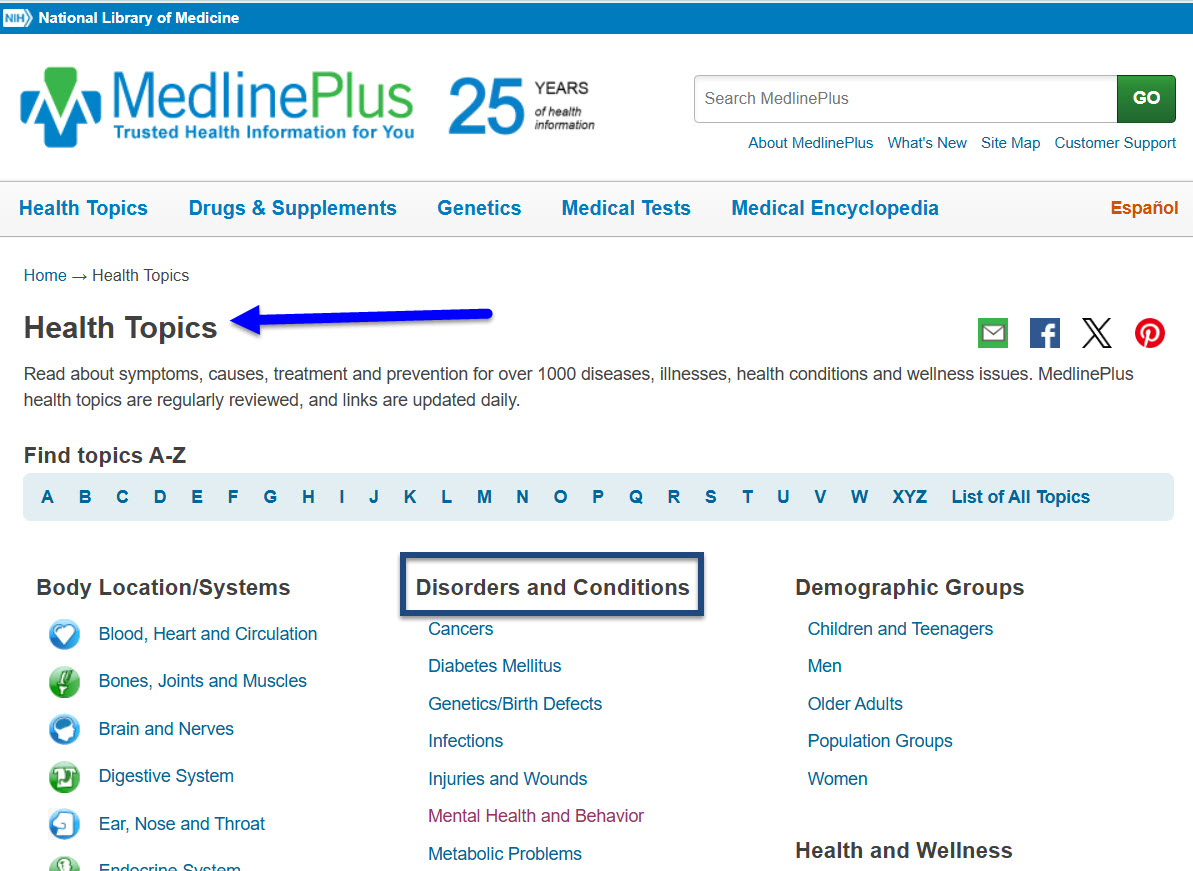 https://medlineplus.gov/
[Speaker Notes: Look under the disorders and conditions section to find information about:
Mental Health and Behavior
Environmental Health

Look under the health and wellness section to find information about:
Fitness and Exercise
Food and Nutrition
Personal Health Issues
Social/Family Issues
Wellness and Lifestyle

Click on Mental Health and Behavior to see a sample of content in these sections.
Scroll down to the link How to Improve Mental Health to explore this topic further.
An alternate way to access this content is to look at the top of the page for the Site Map link.
However you search, MedlinePlus is a free and trusted source for health information.]
Suicide prevention number998
Lifeline provides 24/7, free, and confidential support for people in distress, prevention and crisis resources for you or your loved ones, and best practices for professionals in the United States.
THANK YOU!
Tiffany N. Chavis, MSW, MLISOutreach and Education Librarian, Region 1Network of the National Library of MedicineHealth Sciences and Human Services LibraryUniversity of Maryland, Baltimoretchavis@hshsl.umaryland.edu